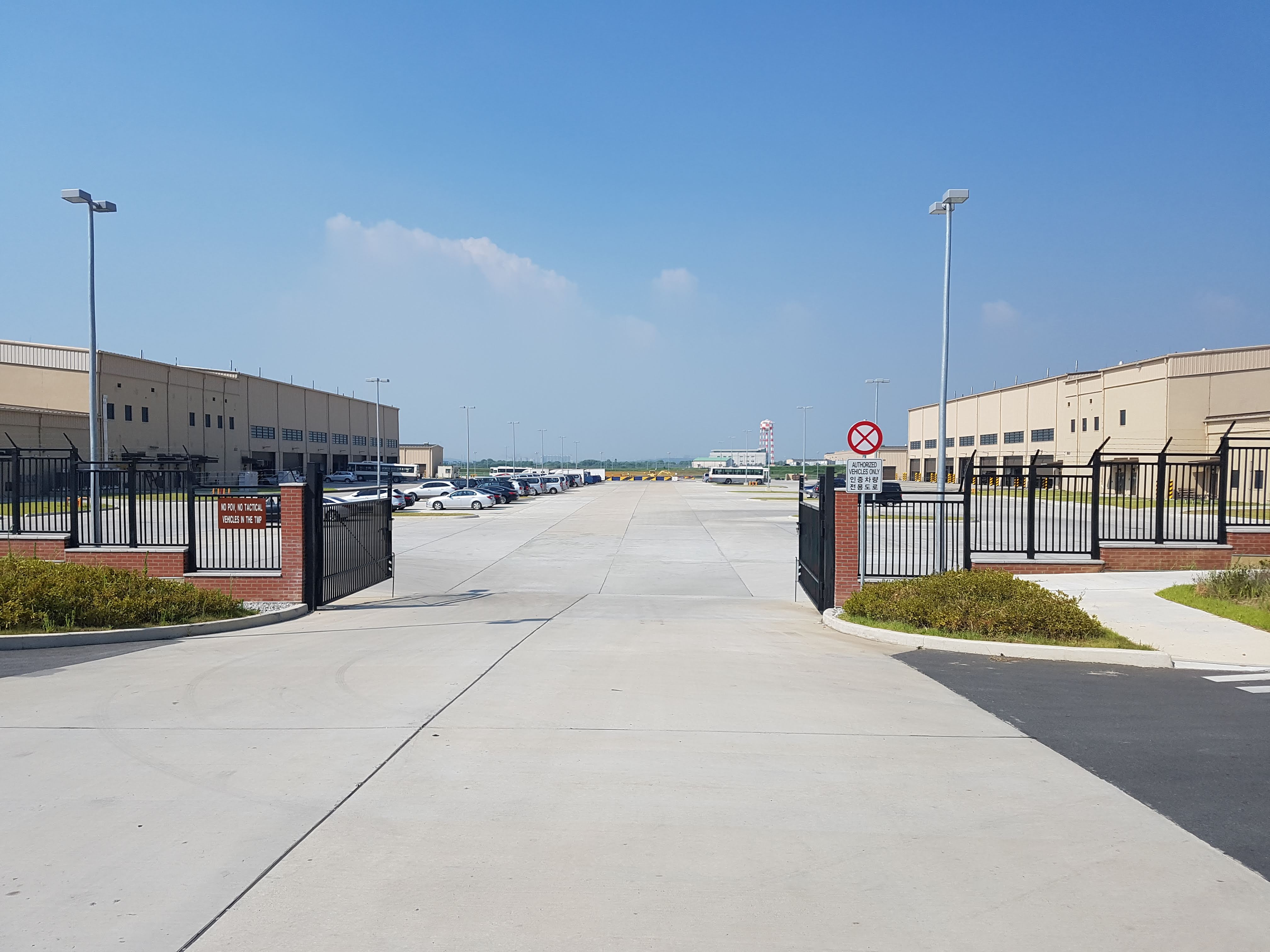 TMP Motor Pool Camp Humphreys
Drivers license testing/TMP rentals
TMP Shop Office
TMP Motor Pool Shop Office Side
Enter here go to 2nd Floor for shop office.
.
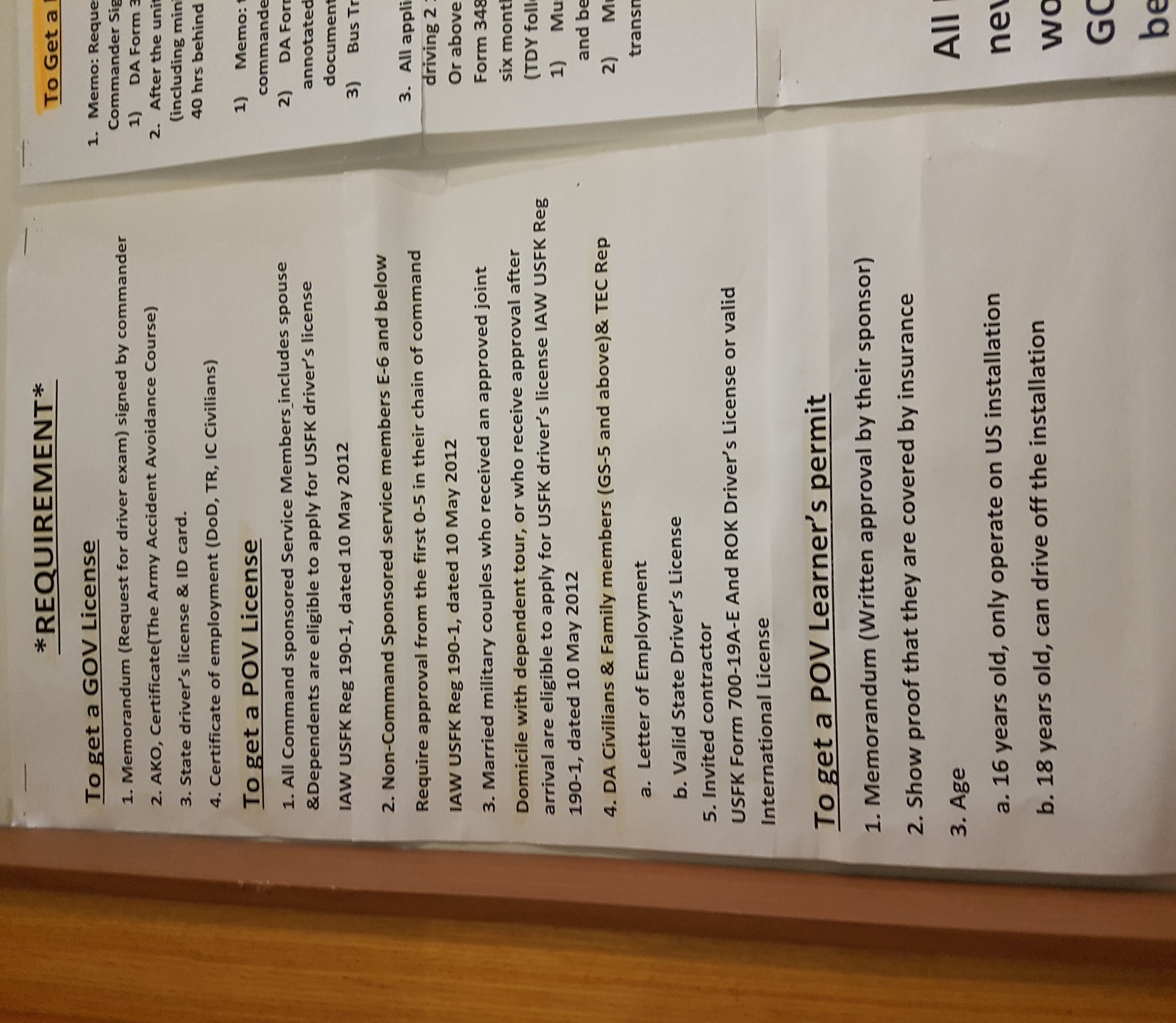 .
.